Integruotos logopedinės pratybos ir lietuvių k. pamoka 4 klasėje
Raimonda Kirvėlienė, Rita Palskienė
Anykščių r. Svėdasų Juozo Tumo-Vaižganto gimnazja 
2020-10-01
Tema: Ilgieji balsiai daugiaskiemeniuose žodžiuose. Uždavinys: dirbdami porose, pritaikydami įgytas žinias, teisingai parašys daugiaskiemenius žodžius sukurdami 5-10 sakinių apibūdinamąjį pasakojimą apie nupieštą voragyvį.
1. UžduotisPrisiminkite, kas tai?
Mokiniai stebėdami pateiktis įvardina ką mato.
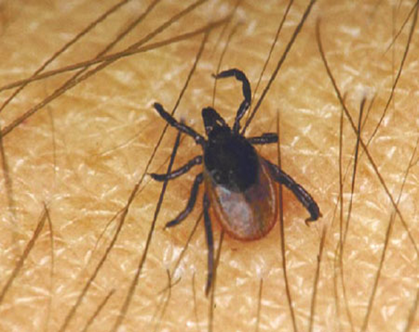 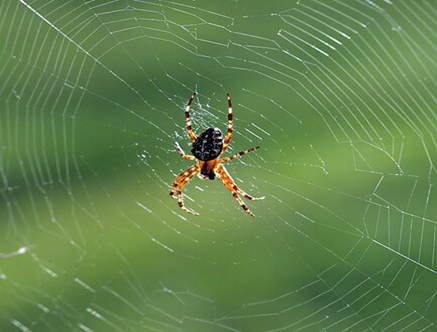 2. UžduotisPasirinkite voragyvį.
Voras
Erkė
Apibūdinamasis pasakojimas
Voras
Aptariame klausimus
Ruošiamės pasakojimo kūrimui
3. Užduotis.Naudodamiesi klausimais ir kita informacija apie pasirinktą voragyvį, sukurkite 6-10 sakinių apibūdinamąjį pasakojimą.
Apie kokį voragyvį jūs pasirinkote papasakoti?
 Apibūdink voragyvio išvaizdą: Kūno dalys, akys, kojos, segmentai...
3. Kuo jis minta? Kuo niekuomet neminta? Ar gali ilgai badauti?
4.  Kada ir iš kur pabyra jauni voriukai? 
5.  Kaip pasiruošia žiemai? 
6. Kuo labiausiai jums  patinka voragyvis?
Kuriame pasakojimą
Pristatatome integruotos pamokos darbus
Mokinių refleksija
įgijau daugiau žinių apie voragyvius.
patiko dirbti poroje su draugu.
pamoka įdomi, nes vyko lauko klasėje.